Jeroen Wintraecken productions
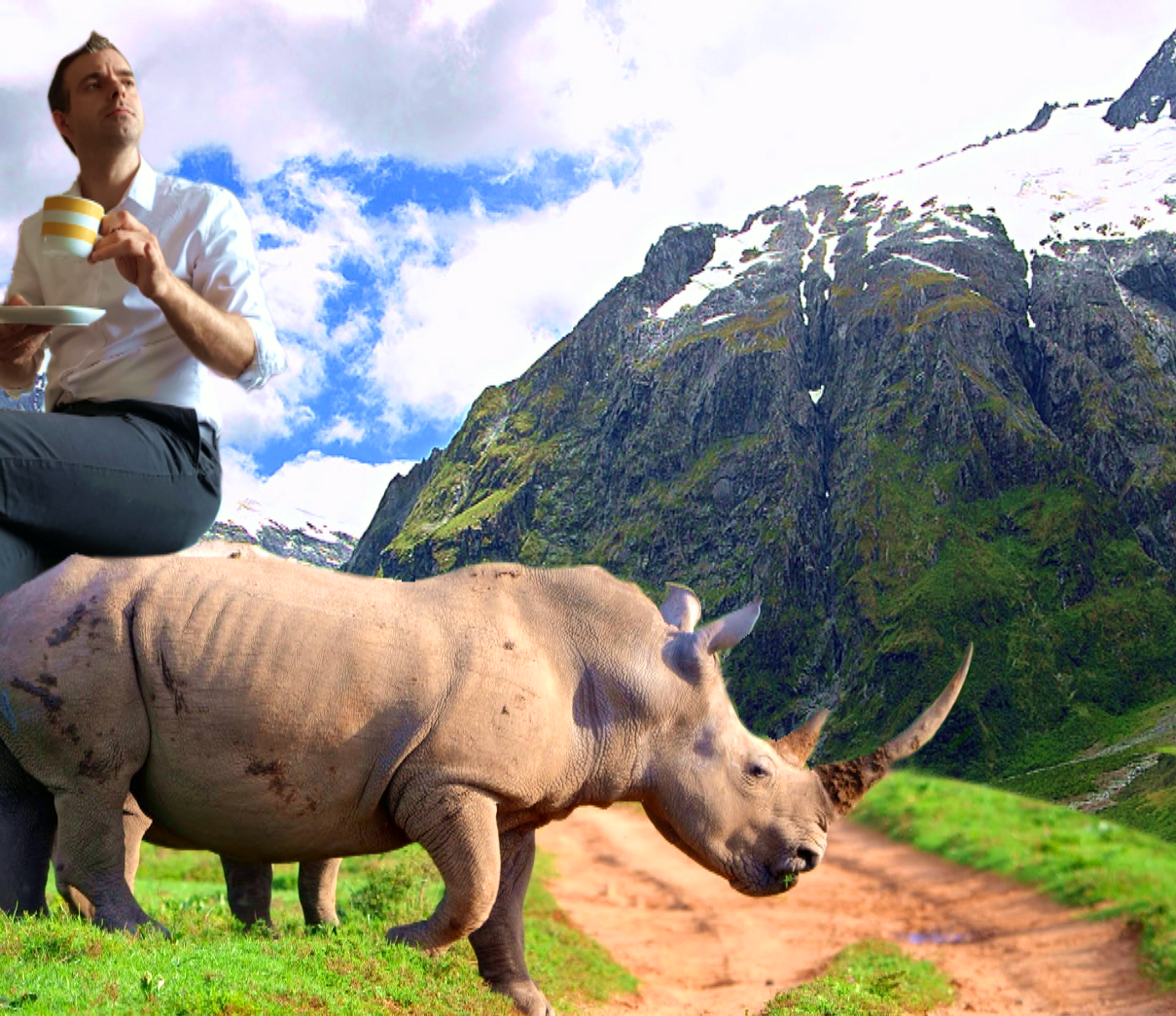 I say, lovely weather we’re having!
presents
A powerpoint about the present simple
PRESENT SIMPLE
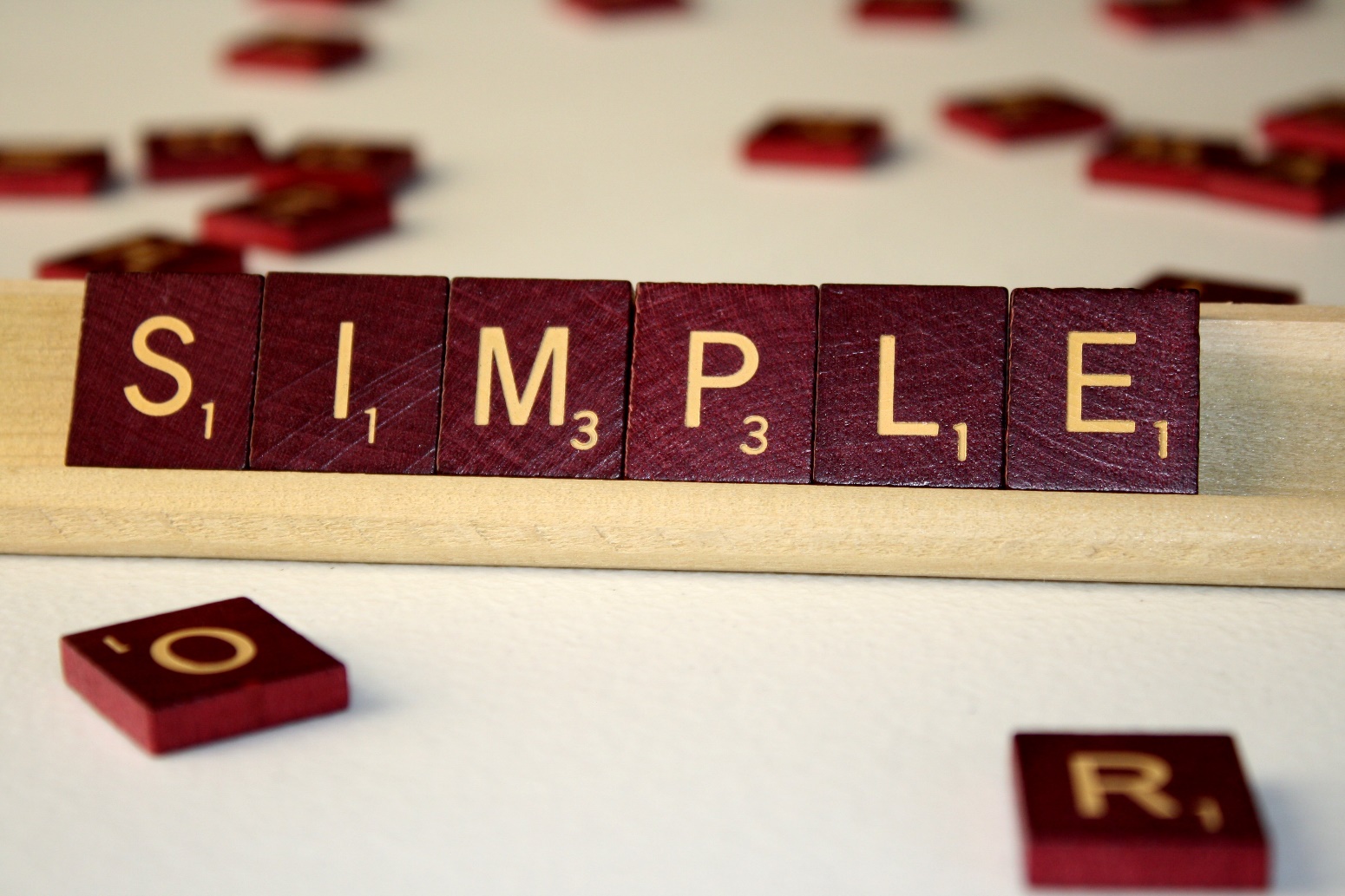 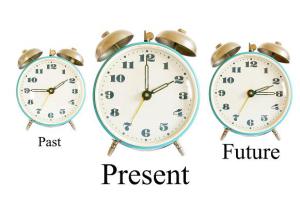 Present =
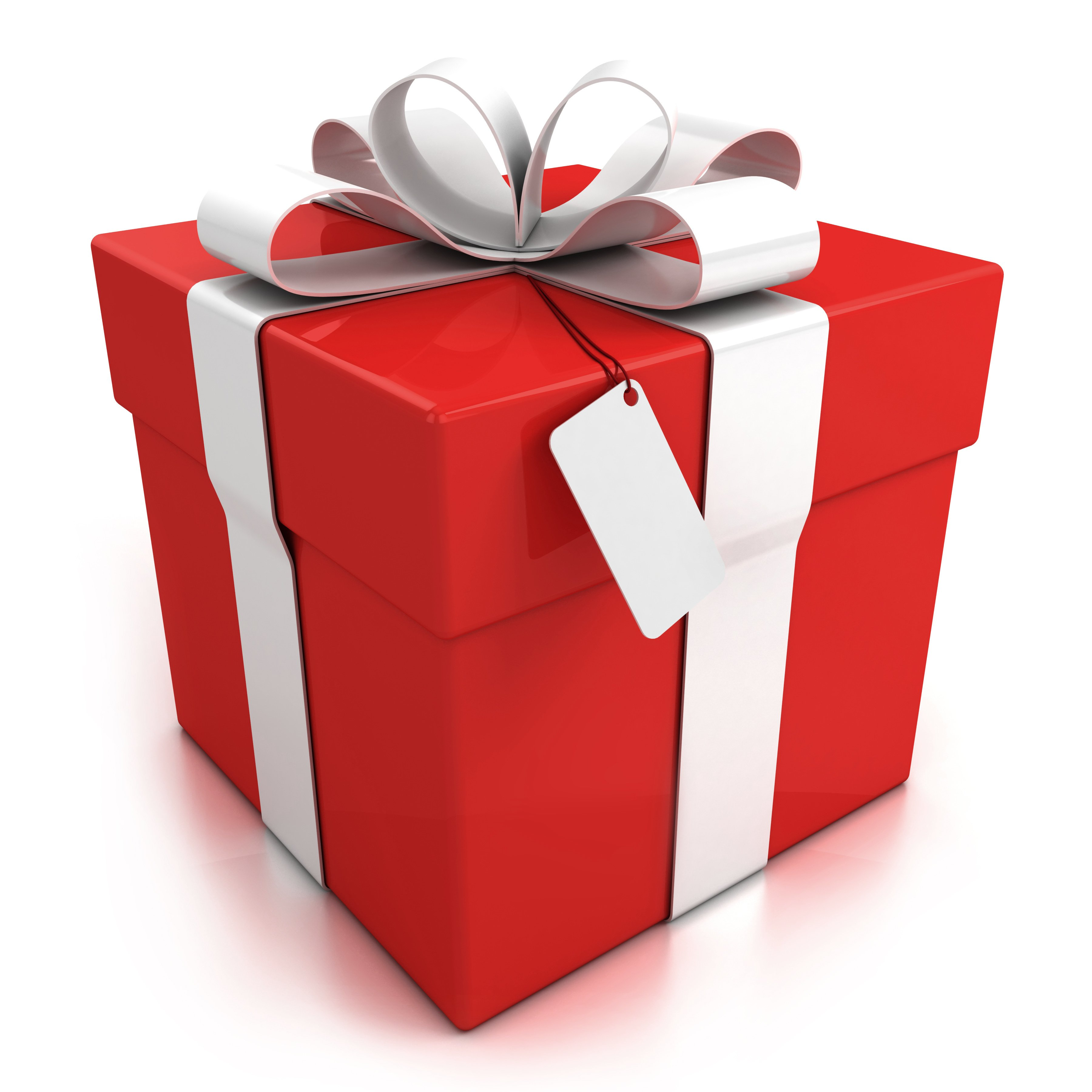 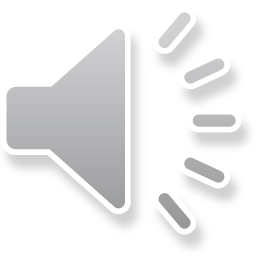 Simple: A	 	B 		C     D
Present Simple    gebruik
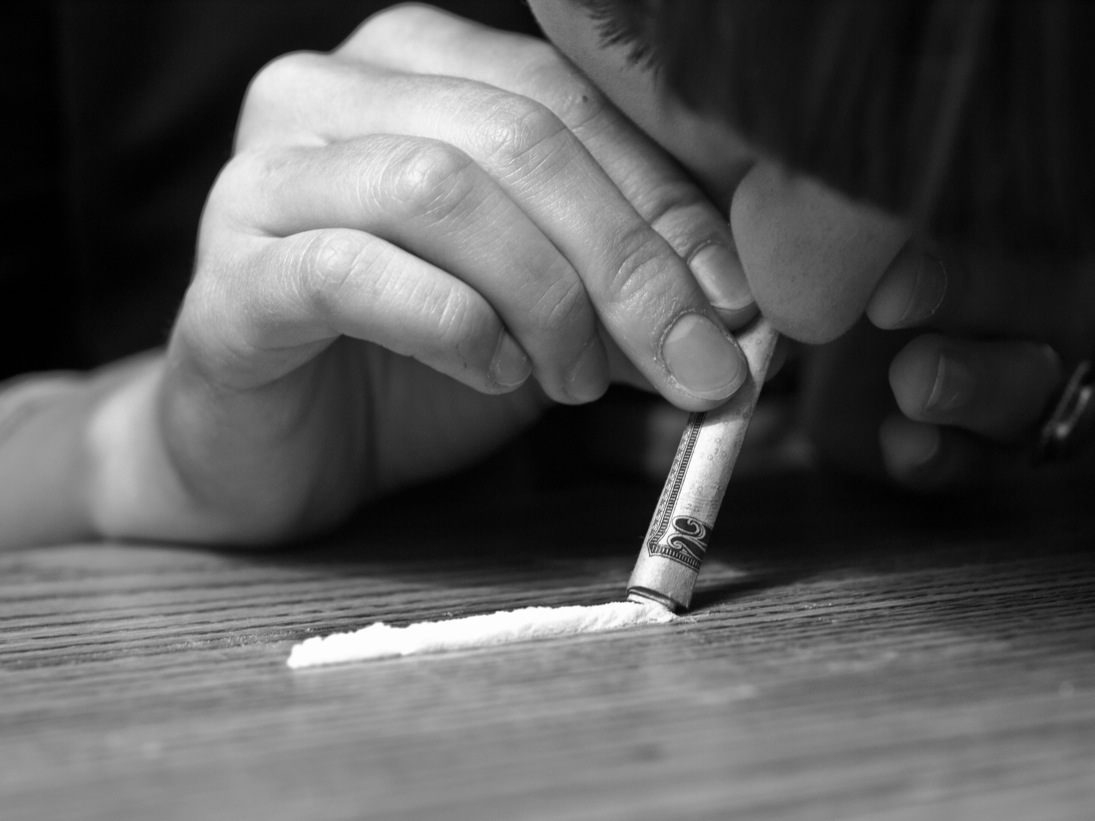 SNORT
Wanneer iets:
ALTIJD ZO IS     feiten en gewoontes
Peter likes soup!
Sara always goes by bus!
John likes apples!
John does not like apples!
Bij vaste vertrektijden van het OV en openingstijden van winkels:
The train leaves at 12 and the store opens at 5.
But how?!
Present simple: HOW?!
HELE WERKWOORD

HE, SHE, IT (SHIT): +S


We love soup
He loveS soup
but wait! that’s not all!
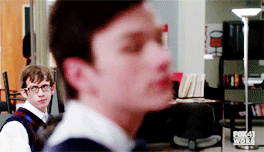 Negative V positive
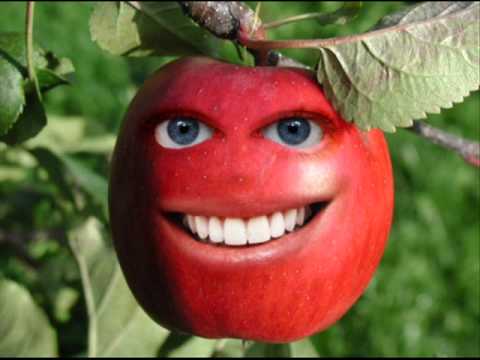 I like apples





I do not like apples 


BOTH ARE PRESENT SIMPLE!
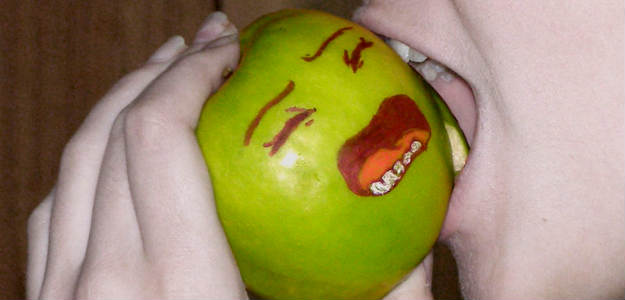 Now you can do the exercises!
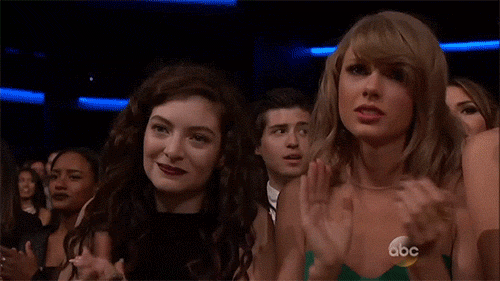